C# VII  Collections
Plan
Абстрактные типы данных
 Структуры данных
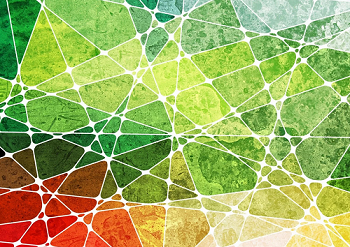 2
Definitions
Тип данных — множество значений и операций над этими значениями (например, болт можно вкрутить)
Абстрактный тип данных 
 интерфейс для работы с данными
скрывает подробности хранения данных в памяти и управления ими
Структуры данных
 описывают как данные организованы
как к ним получить доступ в памяти компьютера
(обобщенные коллекции)
Массив
Связный список
Двусвязный список
Дерево
Граф
Хеш-таблица
Примитивные типы
Список 
Словарь
Стек
Очередь
Множество
как есть на самом деле
что писать в коде
3
List<T> vs Array
Список - похож на массив, наиболее часто используемая коллекция
List<Student> std = new List<Student>();
std.Add(new Student());         	// добавить элемент в конец списка
int countStd = std.Count;       	// количество элементов в списке
std.RemoveAt(0);                	// удалить элемент в указанной позиции
Student student = std[0];       	// получить элемент по индексу
std[0] = new Student();       	// установить элемент в указанную позицию
std.Sort();			// отсортировать список
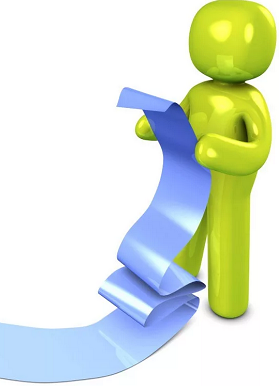 Произвольные:
Извлечение
Вставка (у массива нет)
Удаление (у массива нет)
Ещё существует SortedList<>
Элементы всегда хранятся в упорядоченном виде => нельзя вставить элемент в произвольную позицию
4
Dictionary <TKey, TValue>
Словарь – используется для хранения соответствий между двумя объектами: 
ключом - key 
значением - value
var avgMark = new Dictionary<string, double>();
avgMark.Add("Ivanov", 4.6);             // добавление
avgMark["Petrov"] = 3;                  // добавление
double avgIvanov = avgMark["Ivanov"];   // получение
avgMark["Ivanov"] = 5;                  // изменение
// обход всего списка
foreach (var item in avgMark) 
   Write ($"{item.Key} - {item.Value}, ");
int count = avgMark.Count;  // количество элементов в коллекции
avgMark.Remove("Ivanov");   // удаление из коллекции
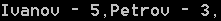 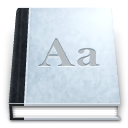 Key -  уникален, нельзя добавить две записи с одинаковым ключом
5
Queue <T>
Очередь – список элементов по принципу FIFO (FirstInFirstOut)
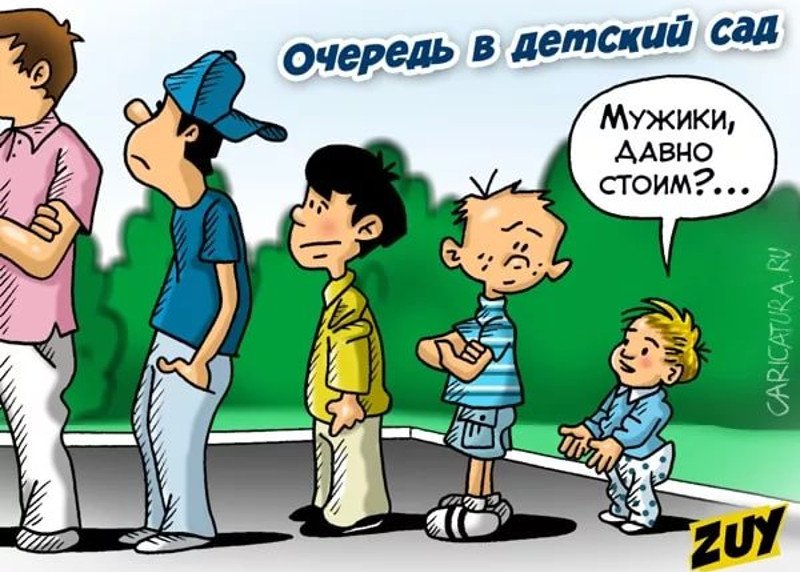 Queue<Child> kindergarten = new Queue<Child>();
kindergarten.Enqueue(new Child("Vasya")); // добавить в конец очереди
kindergarten.Enqueue(new Child("Petya")); // добавить в конец очереди
kindergarten.Enqueue(new Child("Ivan")); 	// добавить в конец очереди
Child child = kindergarten.Dequeue(); 	// удалить из начала очереди
WriteLine (child.Name); 			
WriteLine(kindergarten.Count);
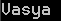 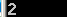 Очередь с приоритетом – это когда в детский садик в первую очередь возьмут ребенка, у которого приоритет выше Eneque(child, priority).
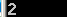 В FCL (Framework Class Library)встроенного типа для очереди с приоритетом обнаружить не удалось.
6
Stack <T>
Стек – список элементов по принципу LIFO (LastInFirstOut)
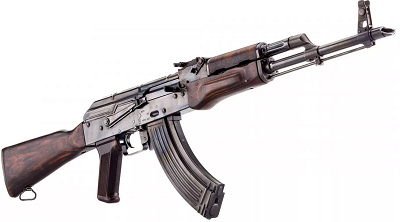 Stack<Card> cards = new Stack<Card>();

cards.Push(new Card("7 piki"));
cards.Push(new Card("Valet chervi"));
cards.Push(new Card("Tuz kresti"));

Card card = cards.Pop();
WriteLine(card.Name);
cards.Pop();
WriteLine(cards.Count);
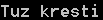 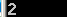 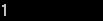 7
Set
Множество – неупорядоченные группы уникальных элементов подобные математическим множествам.
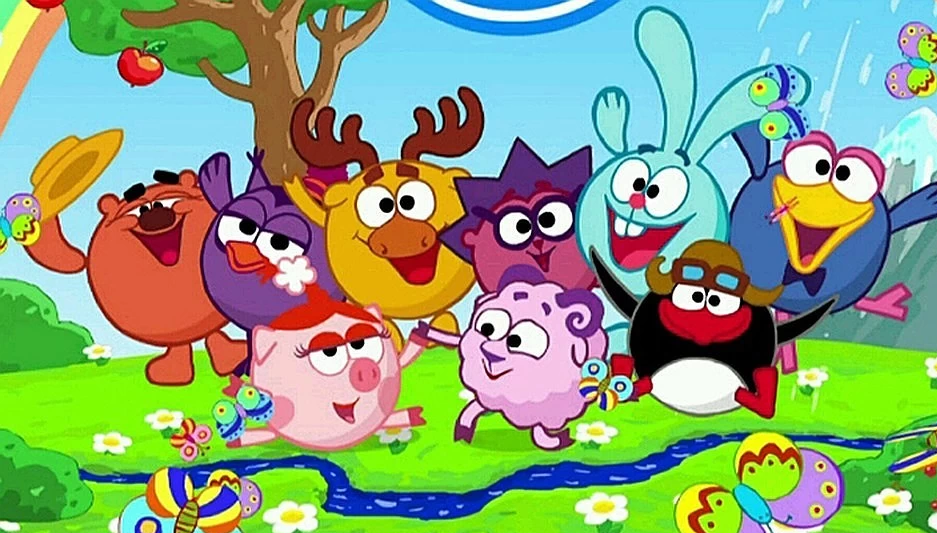 порядок элементов не важен
важна уникальность элементов в группе
Стандартный набор операций для множества
add(e)	 	– добавление элемента
list() 		– перечисление всех элементов
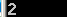 delete(e) 	– удаление элемента
В FCL встроенного типа для очереди с приоритетом обнаружить не удалось.
8
Массив
Выделение единого пространства в памяти и последовательная запись в него элементов
Содержимое памяти
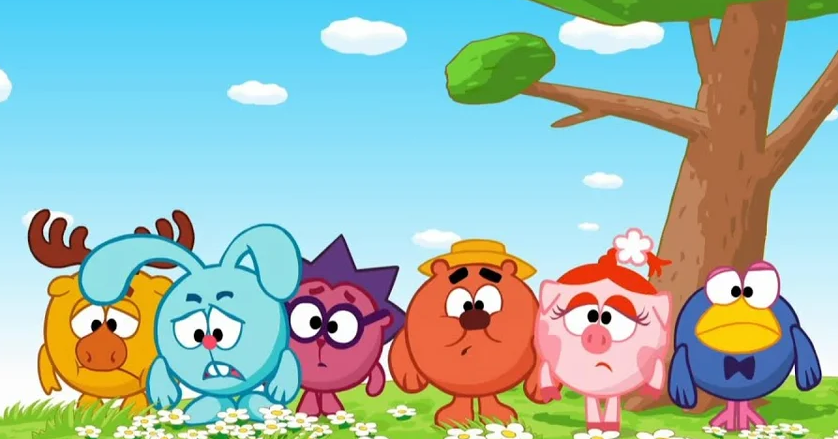 Адреса ячеек памяти
Все элементы массива занимают один и тот же объем
К элементам массива можно обращаться напрямую
s – адрес начала массива
b – размер каждого элемента (в байтах)
i – индекс элемента массива
a – адрес i-го элемента массива
?
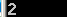 Проблема:
Нецелесообразно, тяжело, не всегда возможно выделить большой непрерывный блок памяти под массив
9
Linked List (связный список)
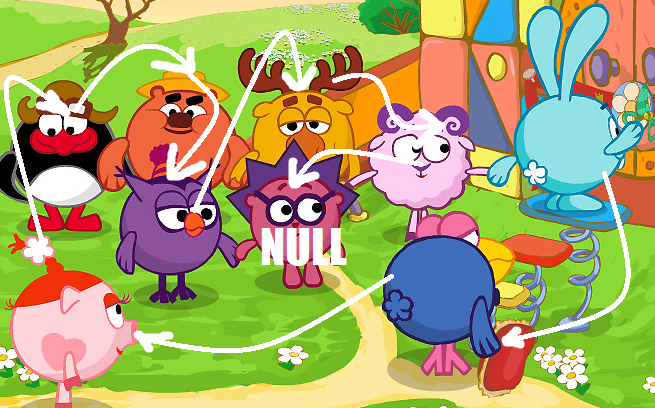 Ячейки, в которых хранятся данные, могут находиться в произвольных участках памяти. 
      Не обязательно последовательно друг за другом
Память для ячеек выделяется по мере необходимости
Каждая ячейка имеет указатель, сообщающий об адресе следующей ячейке в цепи
Размер ограничен имеющейся памятью
15
87
17
NULL
Легкое добавление и удаление
A
C
B
D
…
…
Долгий доступ к произвольному элементу необходимо перемещаться по указателям с начала списка
9
16
17
87
10
15
10
Double Linked List (двусвязный список)
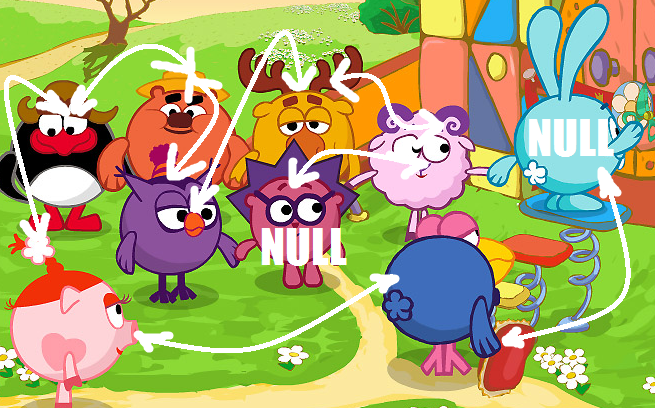 Связный список, где ячейки имеют два указателя: 
на предыдущую ячейку
на следующую ячейку
…
…
87
17
NULL
15
C
D
A
B
9
16
17
87
10
15
15
NULL
10
17
можем двигаться в обоих направлениях
требуется больше памяти для хранения (ещё один указатель)
11
Array vs Linked List
Array
LinkedList
Произвольный доступ к данным
Не требуется произвольный доступ к данным
Быстрый доступ к элементам
Быстро выполняются операции вставки, удаления
Число элементов не изменяется во время выполнения программы, благодаря чему легко выделить непрерывное пространство памяти
Количество элементов заранее не известно (растет и / или уменьшается по ходу работы программы)
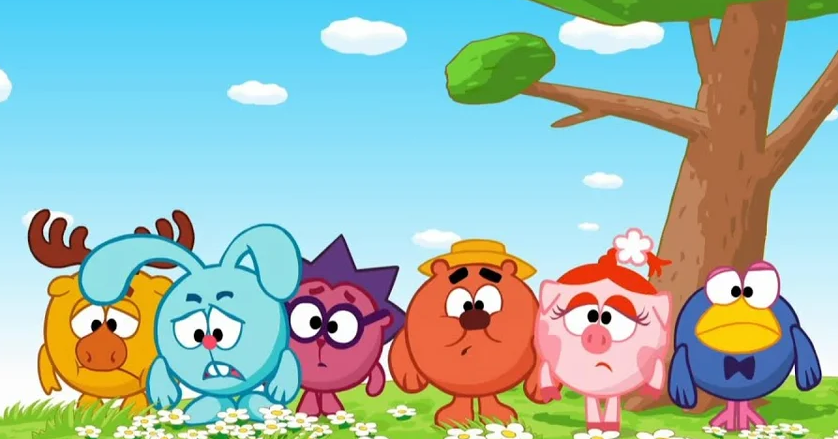 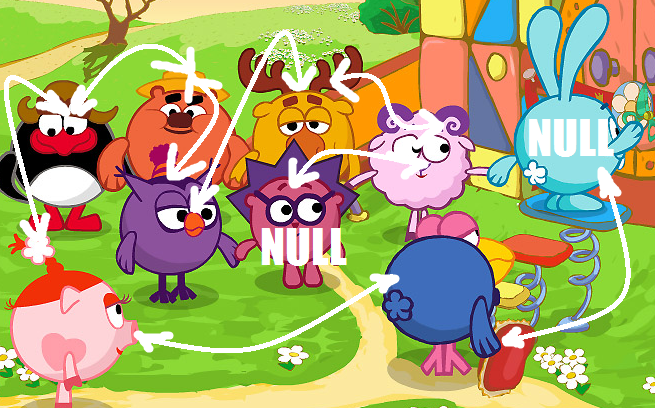 vs
12
Tree. Definitions
Связный список в виде ветвящейся структуры
Узел - ячейка
Ребро – указатель из одной ячейки на другую
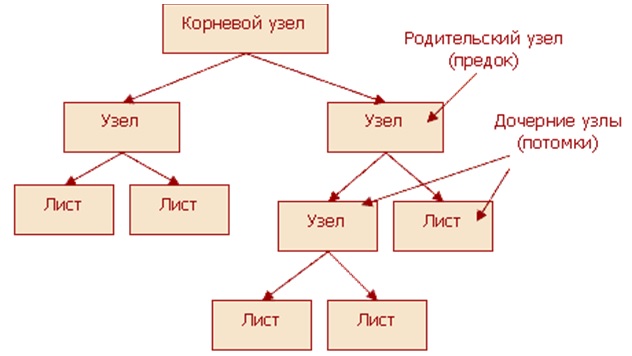 Корень – самый первый узел, который не имеет родителя
Все узлы, кроме корня, имеют строго одного родителя
Братские узлы – два узла с общим родителем
Предки узла – его родитель, прародитель, … корень
Потомки узла  - его дочерние узлы, внуки и т.д.
Листья  - узлы без дочерних узлов
Путь  - между двумя узлами определяется множеством узлов и ребер
Уровень узла  - длина пути от него до корневого узла
Высота дерева – уровень самого глубокого узла
13
Tree. Binary Search Tree
узлы могут иметь не более двух дочерних узлов
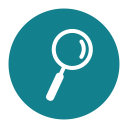 x
узлы располагаются согласно их значению:
	слева меньше
	справа больше
y
z
БЫСТРЫЙ ПОИСК
10
10
Пример поиска: пусть X = 8
1. X > 10 нет => идем влево
2. X > 6 да => идем вправо
18
6
6
3. X = 8 да
ВСЁ!
4
8
8
15
21
14
Tree. Balance
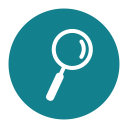 Балансировка – уменьшение высоты дерева
6
4
10
БЫСТРЫЙ ПОИСК
4
6
10
6
18
8
8
15
4
15
21
10
18
18
15
21
15
21
плохая
средняя
идеальная
15
Graph
Дерево без дочерних, родительских и корневого узлов.
Данные свободно организованы в виде узлов (вершин) и дуг (ребер)
Любой узел может иметь произвольное число входящих и исходящих ребер
Самая гибкая из всех структур
Пример: узлы люди, а ребра – дружеские связи
B
ребро
дуга
петля
А
C
16
Hash Table
Хеш-функция (hash — «превращать в фарш», «мешанина»), или функция свёртки — функция, осуществляющая преобразование входных данных произвольной длины в выходную строку установленной длины, выполняемое определённым алгоритмом
Хеш-коллизия – одинаковый хэш код для разных входных данных (проблемика)
Используются для реализации словарей и множеств.
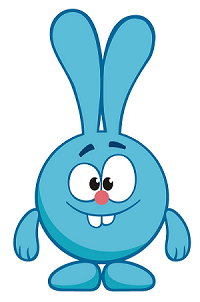 f(x)
16
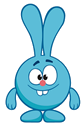 Вставка и удаление элементов быстрее, чем в деревьях
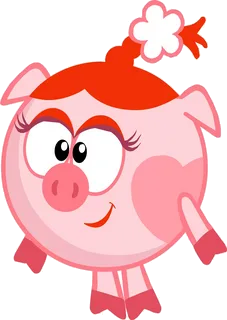 f(x)
25
Требуется выделение очень большого блока непрерывной памяти
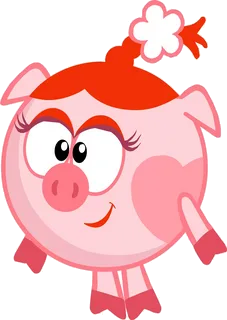 17
Итоги
Структуры данных определяют конкретные способы организации элементов в памяти компьютера.
Разные структуры требуют разных операций для хранения, удаления, поиска и обхода хранящихся данных
Каждый раз необходимо выбирать, какую структуру данных использовать в соответствии с текущей ситуацией
Любой узел может иметь произвольное число входящих и исходящих ребер
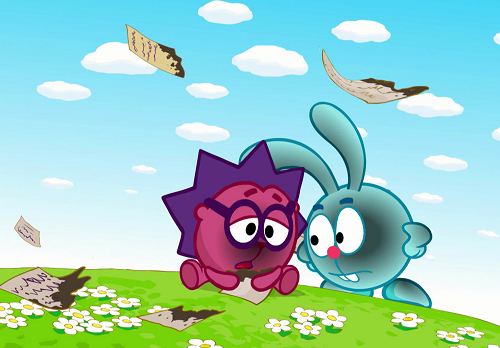 Вместо структур данных, лучше иметь дело с АТД (абстрактными типами данных). Они освобождают код от деталей, связанных с обработкой данных.
Не изобретаем велосипед, пользуемся Generic Collections (обобщенными коллекциями)
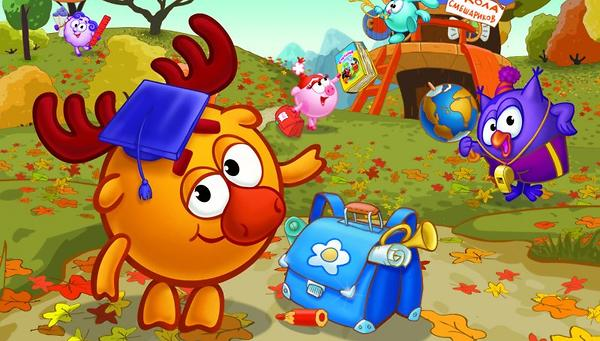 18
Итоги
В какой структуре данных хранить:
List
Вещи, которые Лосяш собирается взять в поход
Stack
Тарелки, у Совуньи на кухне
Set
Сверла у Пина в коробке (все разного размера)
Товарищи, с которыми Нюша собирается погулять
Queue
Array
Поле для морского боя Бараша
Dictionary
Стоимость музыкальных инструментов Кар-Карыч
19
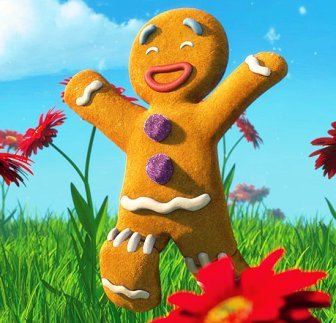 Спасибо за внимание!
20